О результатах НИР Академии в 2020 годуОтчет проректора по НРИиМС
Сравнительный анализ публикационной активности профессорско-преподавательского состава СКГАза 2020 год
* Без сборников конф., не вошедших в Рейтинг
Научные публикации: баллы рейтинга
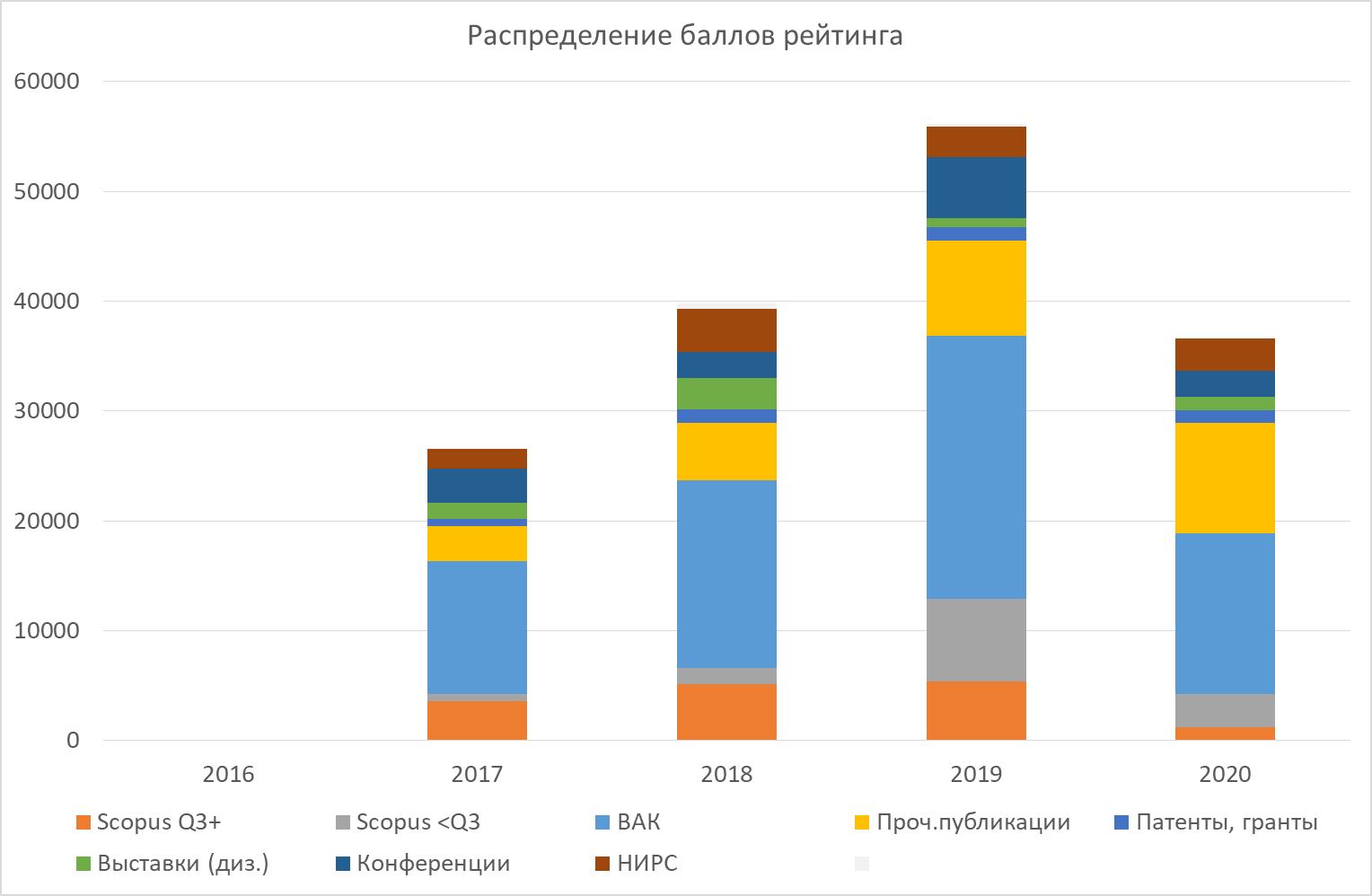 Научные публикации: качество Scopus
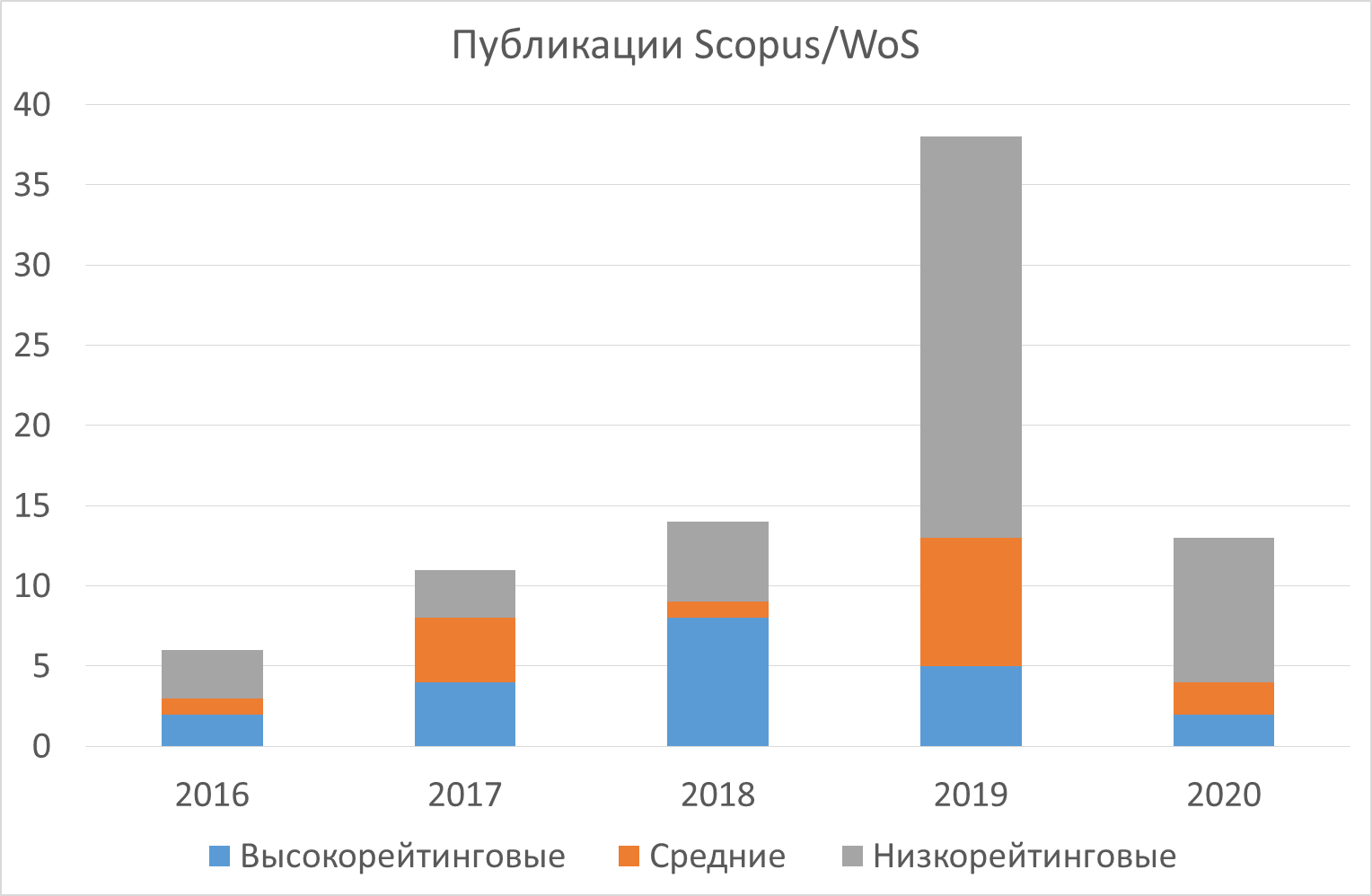 Сотрудники, имеющие высокорейтинговые публикацииWeb of Science или Scopus, опубликованные в 2020 г.
Рейтинг журнала Scopus: как определить?

1. www.scopus.com/search/  
2. www.scimagojr.com/journalrank.php

3. Мусорный список: https://beallslist.net/
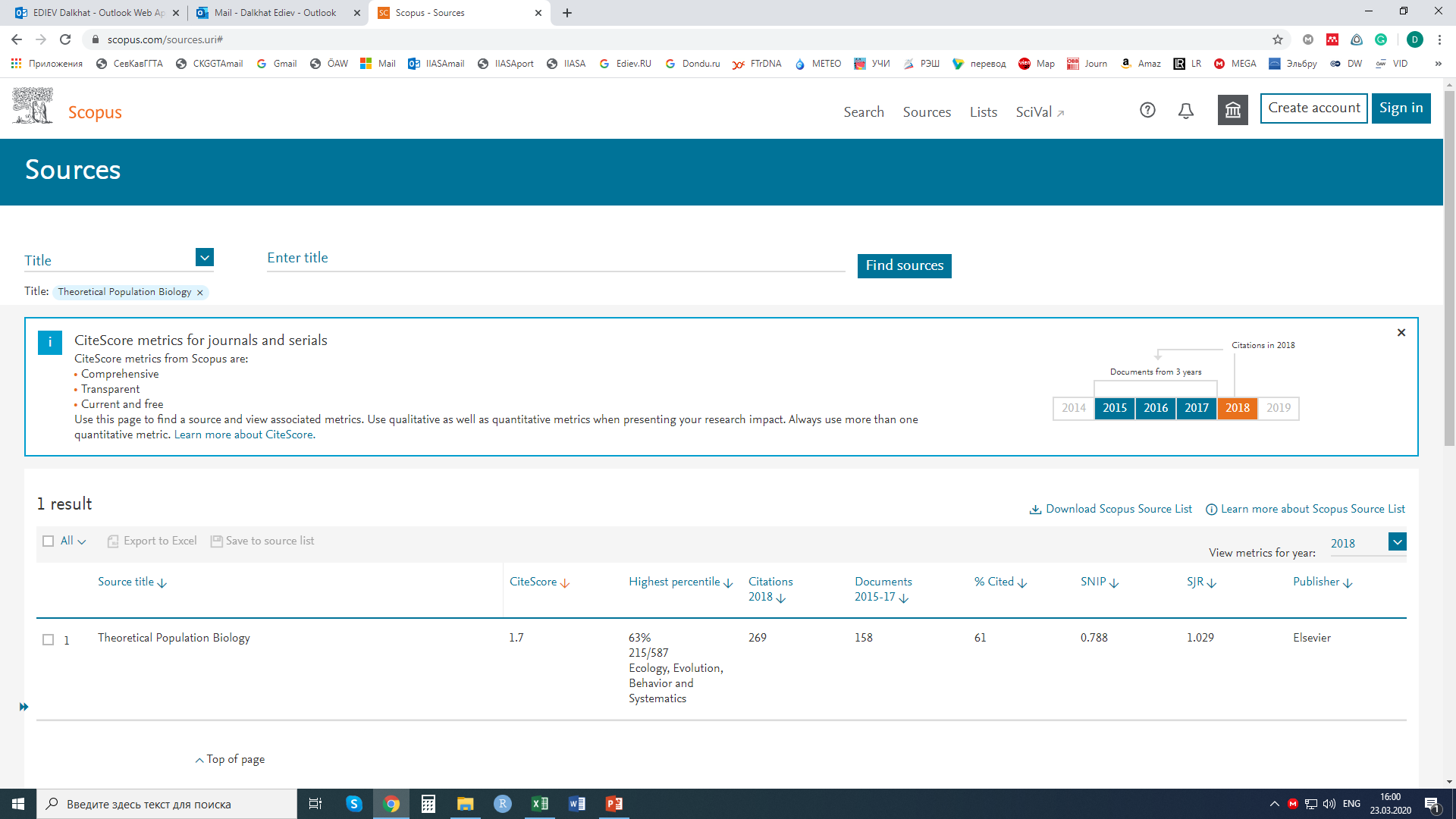 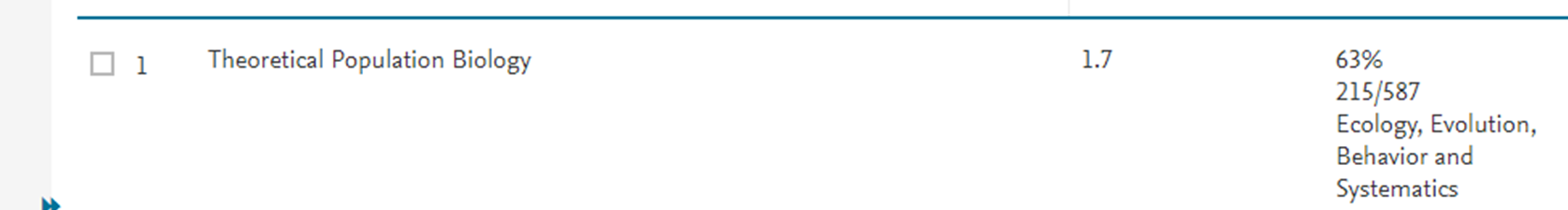 Публикации СКОПУС по институтам в 2016-2020 гг.
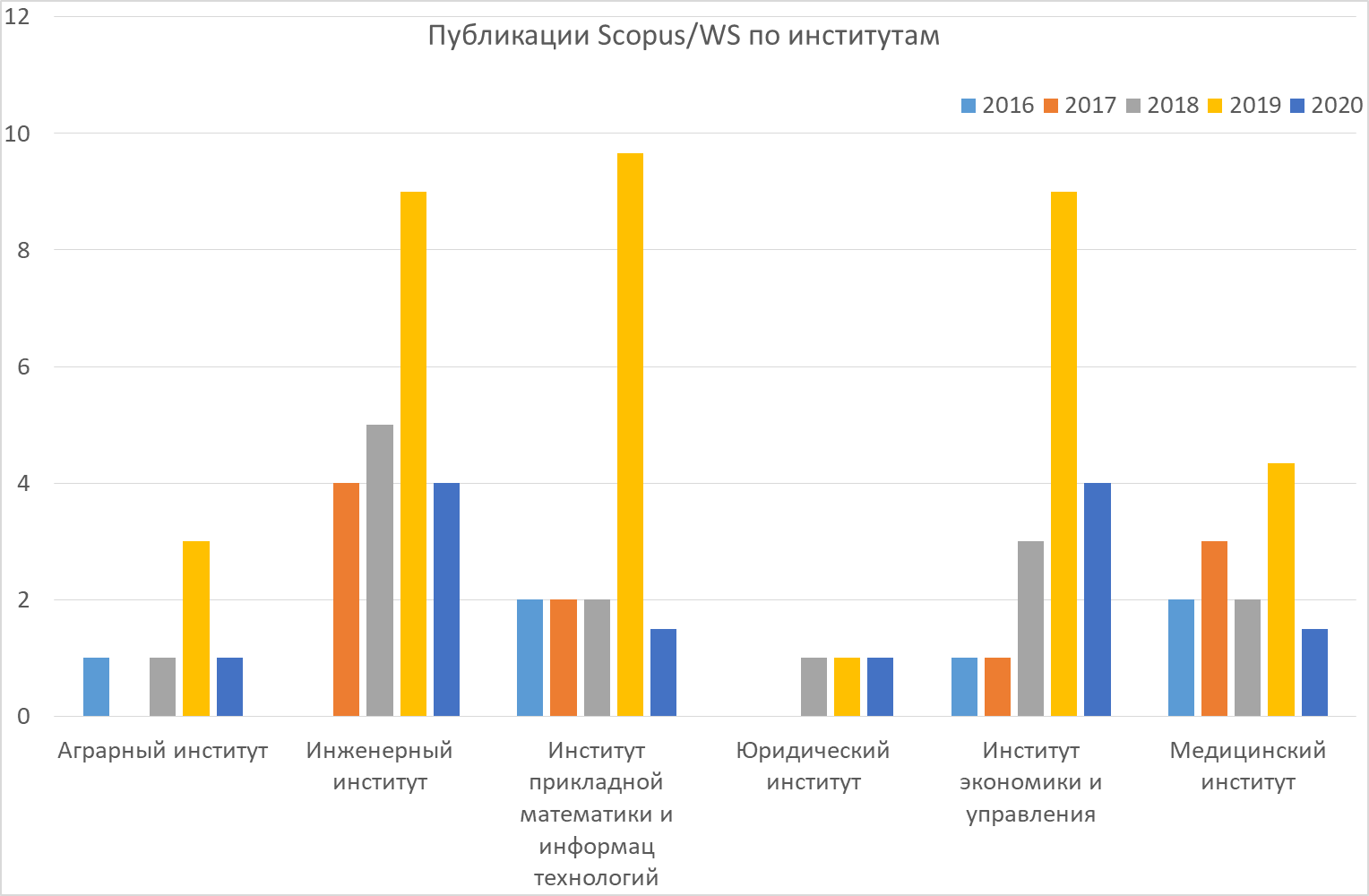 Рейтинг кафедр по баллам за НИД в 2020 г.
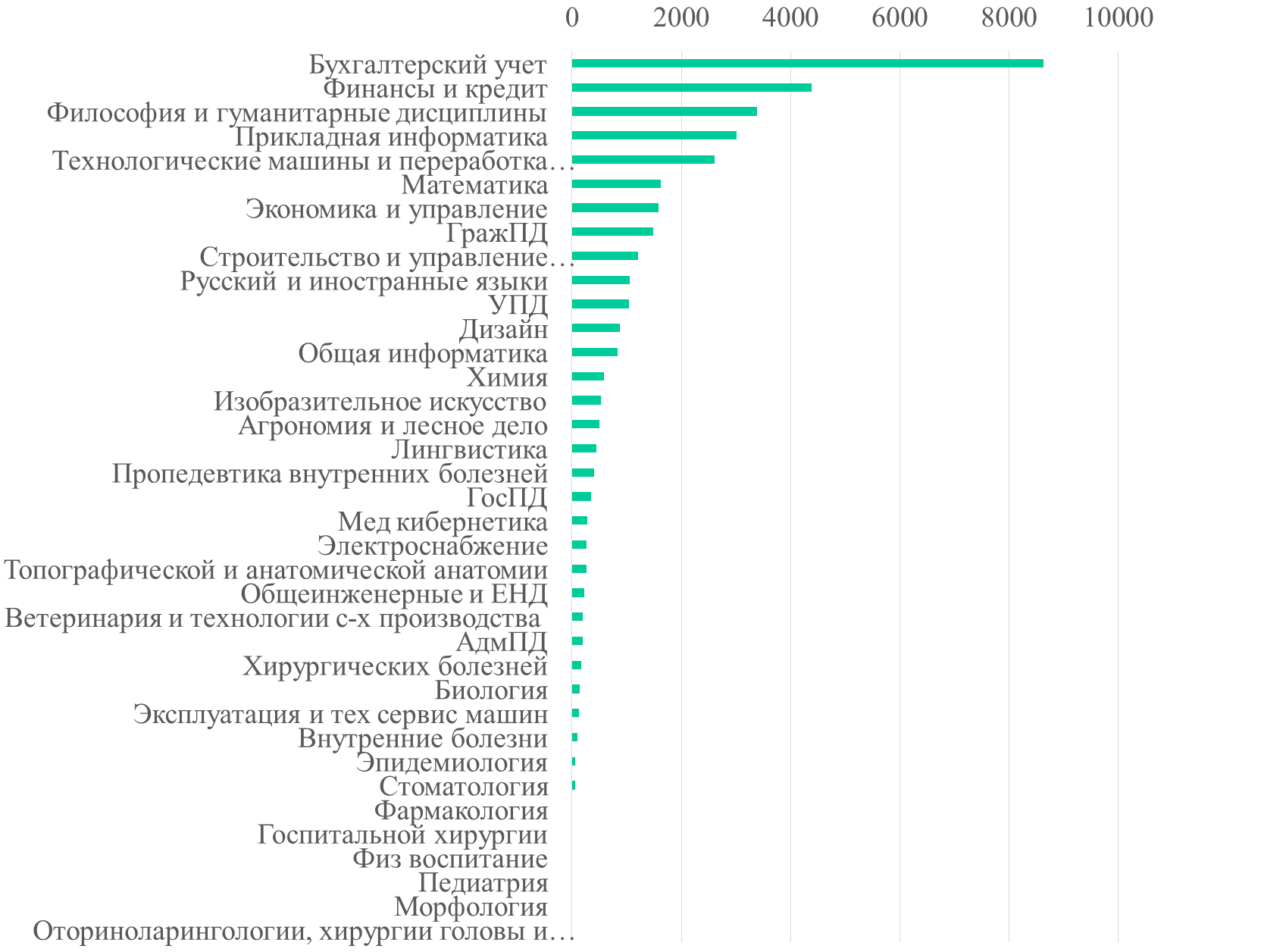 Рейтинг кафедр по баллам за НИД в 2020 г.
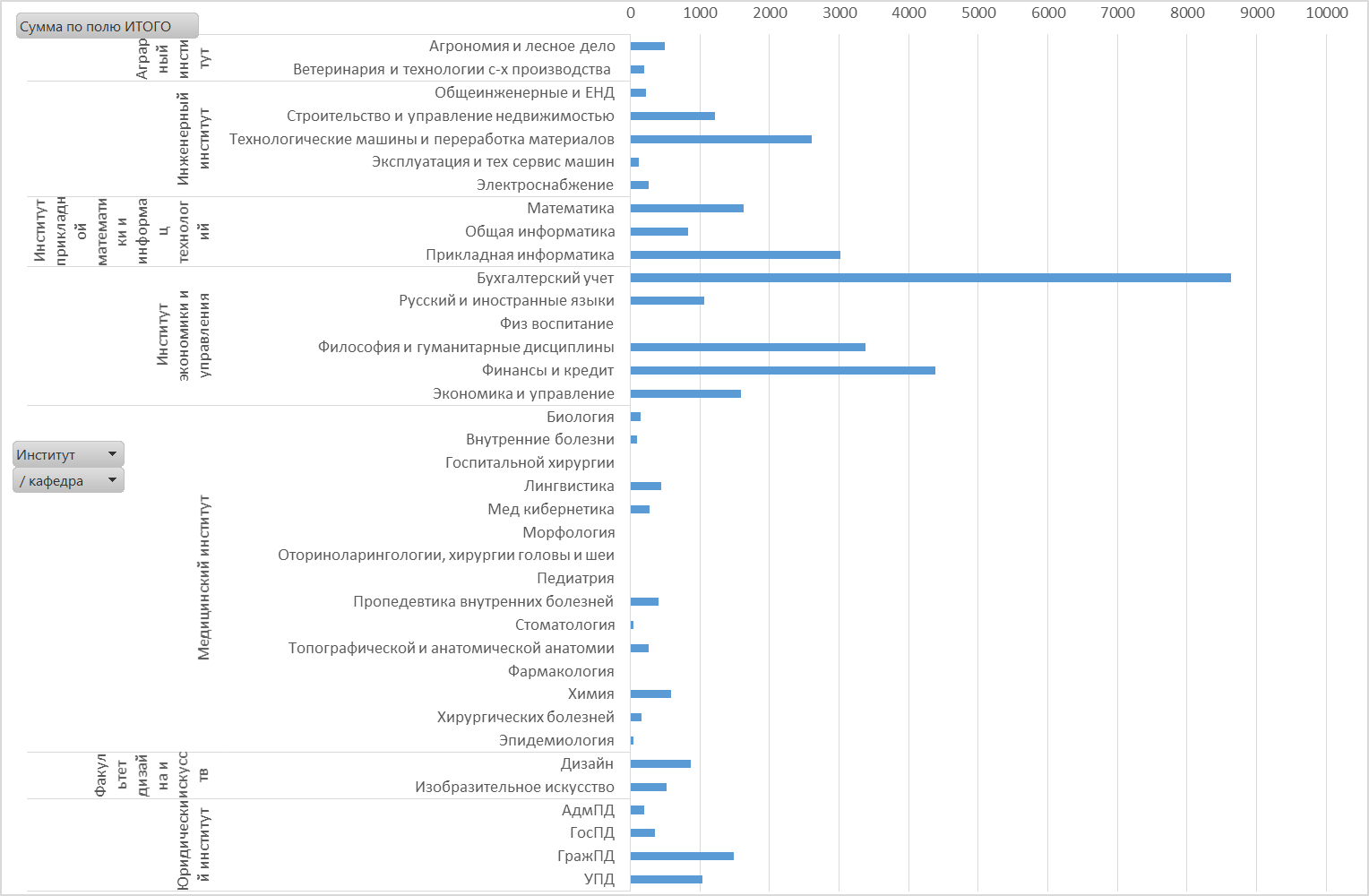 Публикационная активность ППС по возрасту (баллы)
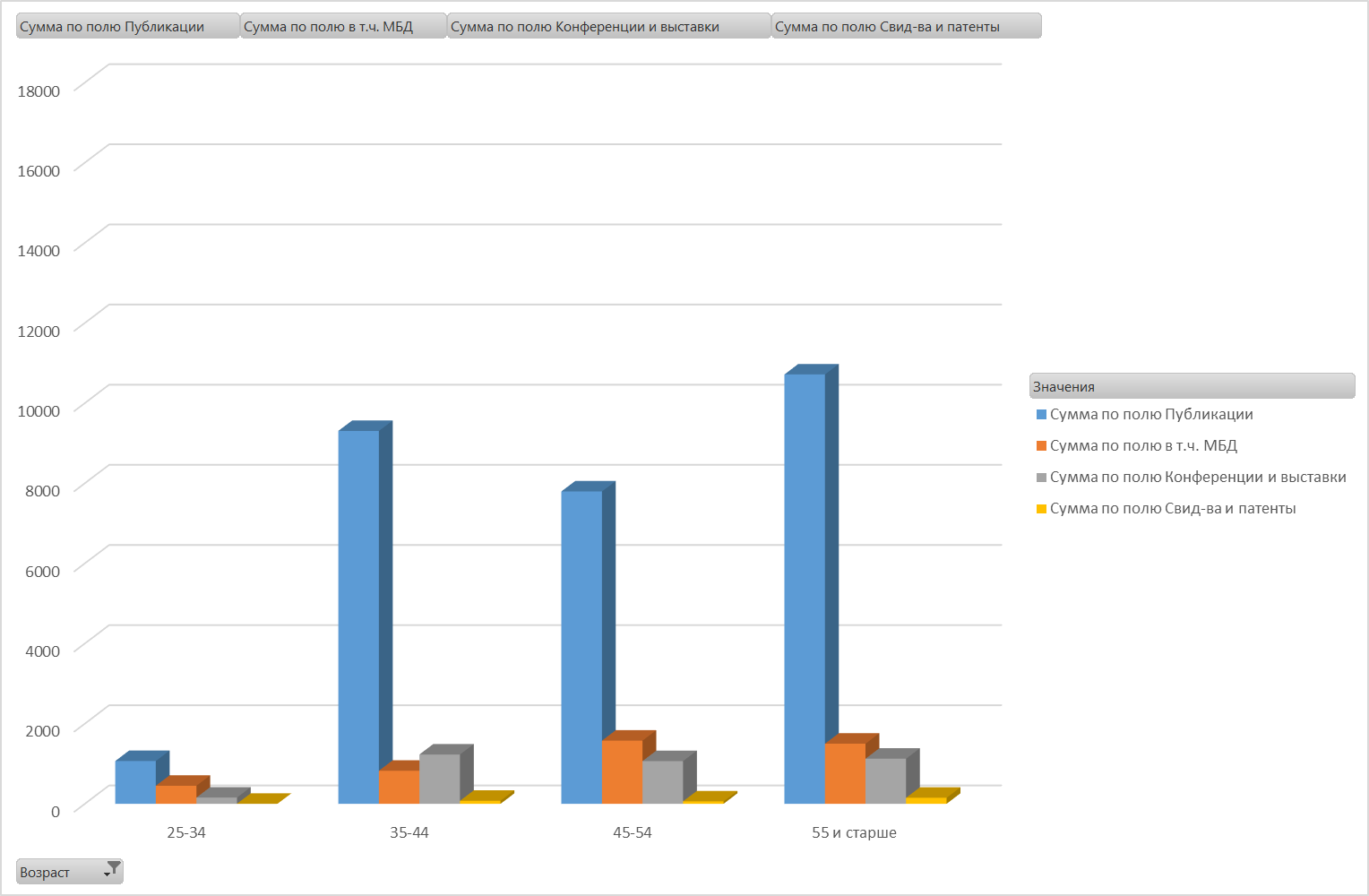 Патенты на изобретения и полезные модели за 2020 г.
Анализ деятельности факультета Дизайна и искусств
Грантовая активность НПР СКГА в 2020 году
Грантовая активность НПР СКГА
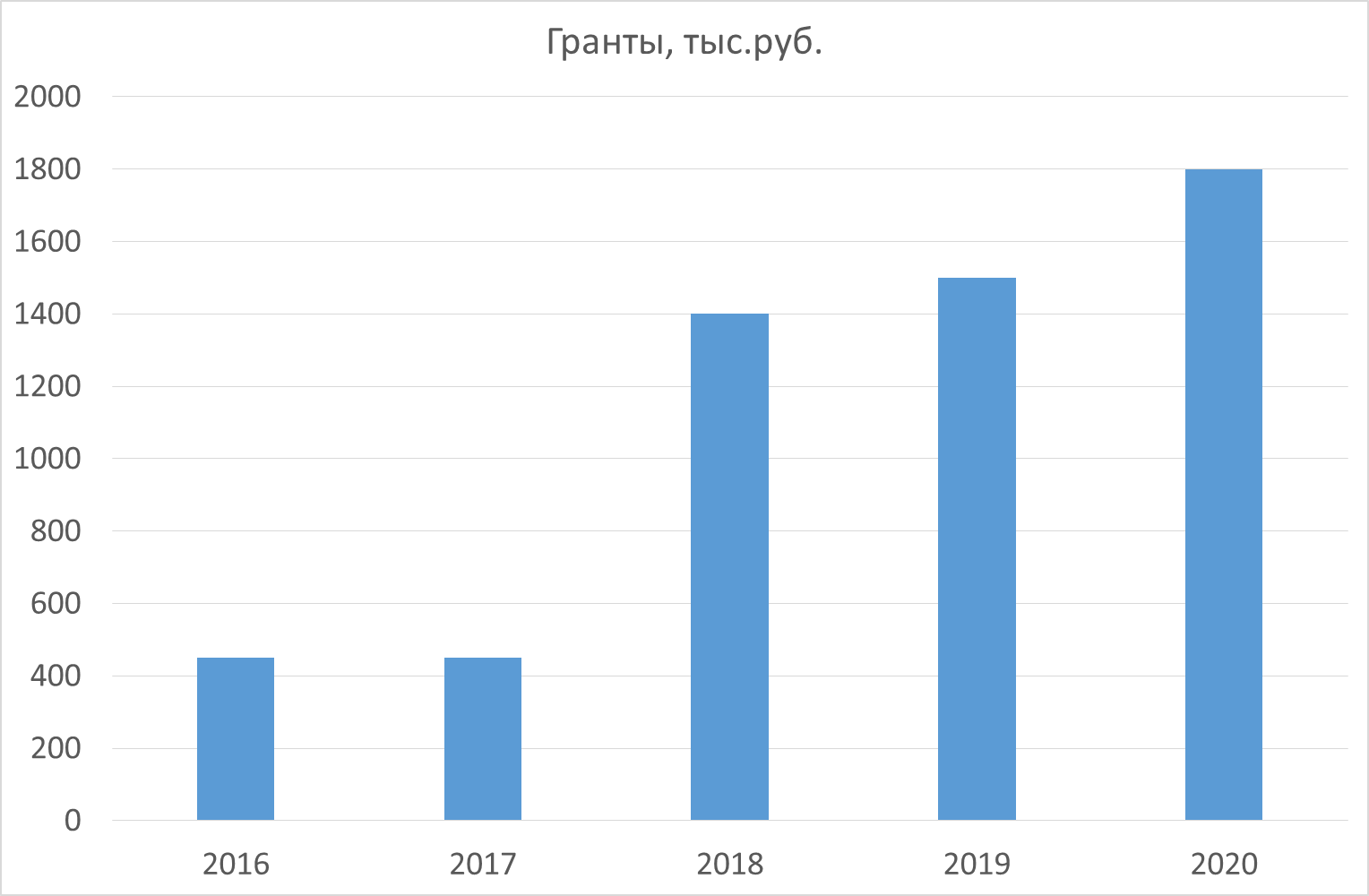 О ситуации с конкурсом «а» РФФИ
Конкурс 2020 года (на 2021 год) не проводился
Конкурс 2021 года (на 2022 год) отменен, но будет заменен конкурсом РНФ!



Для успешного участия в конкурсах на гранты, особенно от РНФ, нужно активно работать над научнымзаделом (SCOPUS + гранты + патенты/свидетельства)
ГОСЗАДАНИЕ 
НА ПРОВЕДЕНИЕ НИР
В 2020 году были сформированы проекты тематик научных исследований на 2021-2025 гг.
Фундаментальные исследования: 	4 проекта(Айбазова М.Ю., Темрезов М.Б., Узденов М.Б., Эдиев Д.М.)

Прикладные исследования: 			2 проекта (Байрамуков Р.А., Малсугенов Р.С.)

56,4 млн./год, ок. 9,4 млн. на проект.
Заявки находятся на экспертизе в РАН.


Если мы хотим претендовать на госзадание, Академии следует восстановить и нарастить публикации SCOPUS (+ гранты + патенты/свидетельства)
Конференция СКГА 2020
Мероприятия в рамках сотрудничества с МФТИ
Семинар и Форум в рамках разработки Программы развития (ок. 300 участников, 30 регионов)
Научный семинар (совм. с МГУ им. М.В. Ломоносова)
Серия научно-популярных лекций, Договор с ТРК Архыз24
Проект по оснащению Института ОО и подразделений Академии (Миннауки)
Аспирантура
Выпуск аспирантов в 2020 году  с выдачей диплома об окончании аспирантуры
Защиты диссертаций в 2020 г.
Количество научных статей, опубликованных аспирантами в 2020 г.
Сведения о научно-исследовательских проектах, выполненных с участием аспирантов
Патенты на изобретения и полезные модели, полученные аспирантами
Доходы Академии по аспирантуре и ординатуре 2015-2020 гг. (млн. руб.)
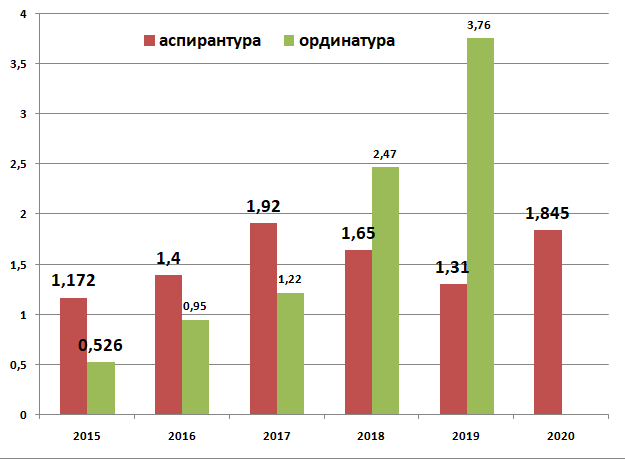 Деятельность научного общества молодых ученых и студентов СКГА в 2020 году
Итоговая VI студенческая научно-практическая конференция «Современная наука глазами студентов» (в рамках проведения комплекса ежегодных научных мероприятий «Дни науки СКГА - 2020», при поддержке Научного общества молодых ученых и студентов) - 9-10 июня 2020 г.
Проведена Итоговая студенческая научная конференция для первых курсов «Мои первые шаги в науке» в рамках комплекса научных мероприятий для студентов первых курсов «Шаг в науку» - 12 ноября 2020 г.  

       Представители НОМУС СКГА принимали активное участие в организации и проведении других научно-практических мероприятий академии.
Сравнительный анализ результативности НИРС
План мероприятий по стимулированию НИР в 2021 г.
Внести изменения в Положение о рейтинговой оценке с целью повышения качества публикаций НПР СКГА. Ответственные – Д.М. Эдиев, М.Ю. Айбазова, Т.С. Шмелькова.Срок – май 2021 г.
Разработать дополнительные меры по стимулированию публикационной активности НПР и аспирантов СКГА. Ответственные – Д.М. Эдиев, М.Ю. Айбазова, Т.С. Шмелькова, Хубиева Б.Д. Срок – май 2021 г.
Провести разъяснительную работу среди НПР Академии по участию в конкурсах Российского Научного Фонда (РНФ).Ответственные – М.Ю. Айбазова, Т.С. Шмелькова. Срок – май 2021 г.
Провести работу по организации и координированию мероприятий СКГА в рамках Года науки и технологий. Ответственные – Д.М. Эдиев, М.Ю. Айбазова, Т.С. Шмелькова. Срок – декабрь 2021 г.
Спасибо за внимание!